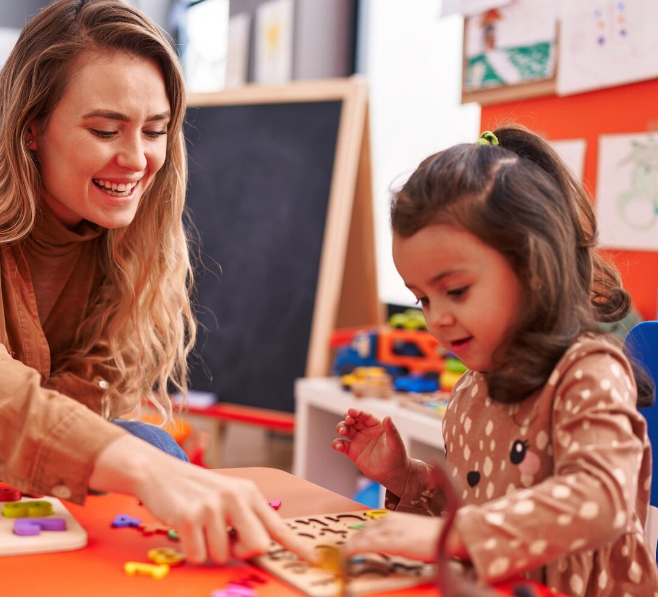 Early Years Apprenticeship Surgery
What is an apprenticeship?
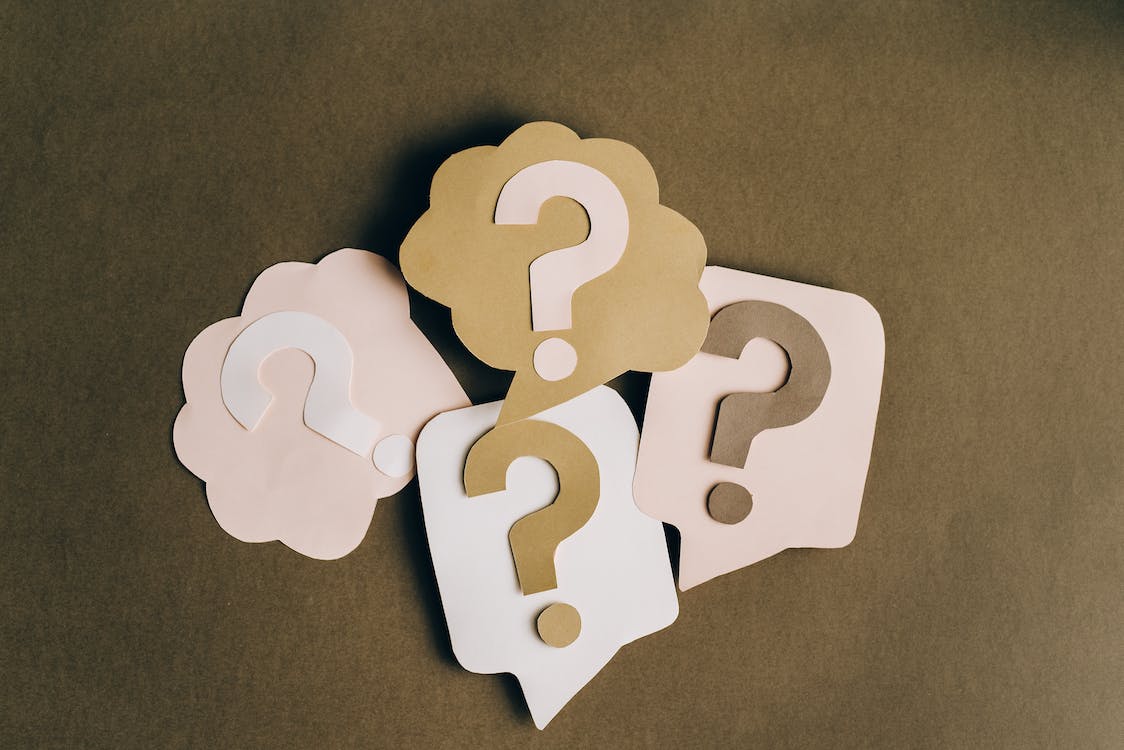 An apprenticeship is a learning programme that allows learners to learn while they earn.
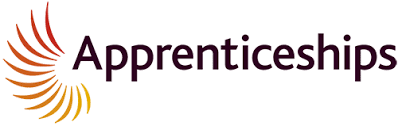 [Speaker Notes: Apprentices are members of staff
Apprentices must have a contract of employment that covers the duration of their programme
Apprentices cannot contribute to the cost of their training
Apprentices must be allowed time to study
Apprentices must be on programme for a minimum of 12 months
Employers (Mentors) must attend and contribute to the Apprentice Induction and agree the individual learning plan
This is a collaboration whereby BPN supports the Employer and the apprentice]
What is an apprenticeship made up of?
[Speaker Notes: Apprenticeship elements: 
Standard – knowledge, skills and behaviours to be met 
Maths and English FS 
Off the job training 
Gateway – confirm ready for EPA 
EPA]
What are the benefits of an apprenticeship?
Provides an opportunity to earn money while you learn 
 Develop practical skills in a real work environment.
 Support and mentoring within the workplace 
Career progression: Build a foundation for higher-level qualifications or future job roles.
Fully funded – learn without incurring student loans or tuition fees  
 Gain valuable work experience that stands out to future employers.
Gain a nationally recognised Qualification
Develop soft skills, such as communication, team work and problem solving skills
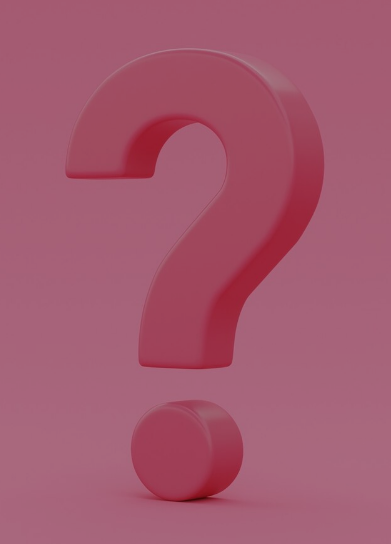 [Speaker Notes: Earn While You Learn: Gain a salary while acquiring skills and qualifications.Hands-On Experience: Develop practical skills in a real work environment. 
Support and Mentoring: Work alongside experienced professionals who guide and support you.Career Progression: Build a foundation for higher-level qualifications or future job roles.Avoid Student Debt: Learn without incurring student loans or tuition fees.Boost Employability: Gain valuable work experience that stands out to future employers.Gain a Nationally Recognized Qualification: Achieve a respected certification that opens up more opportunities.Develop Soft Skills: Improve communication, teamwork, and problem-solving skills.]
What will I be doing as an Early Years Apprentice?
Support children's learning and development
 Assist with planning and delivering activities
 Ensure the safety and wellbeing of children
 Help with personal care, including feeding and changing
 Follow safeguarding procedures
 Communicate effectively with children, parents, and colleagues
 Maintain a clean and safe environment
 Support the inclusion of all children
 Keep accurate records and observations
 Participate in team meetings and training sessions
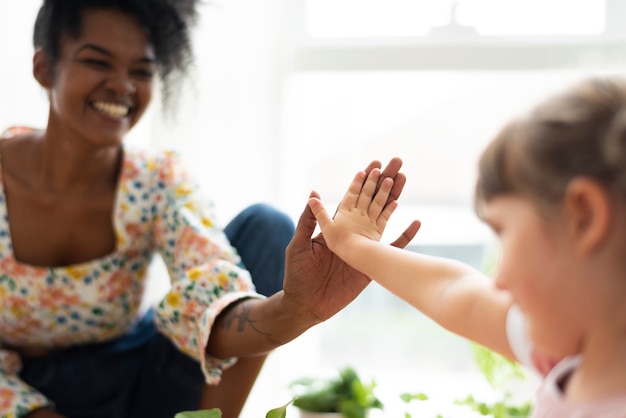 Early Years Apprenticeships Level 2 and 3
How will my apprenticeship be delivered?
Progress reviews every 6 weeks
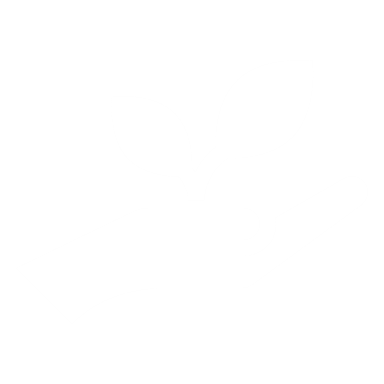 Workplace learning
Additional Learning Support
What is Additional Learning Support? (ALS)
What we mean by Additional Learning Support
Why we offer support
Who can request Additional Learning Support with their apprenticeship
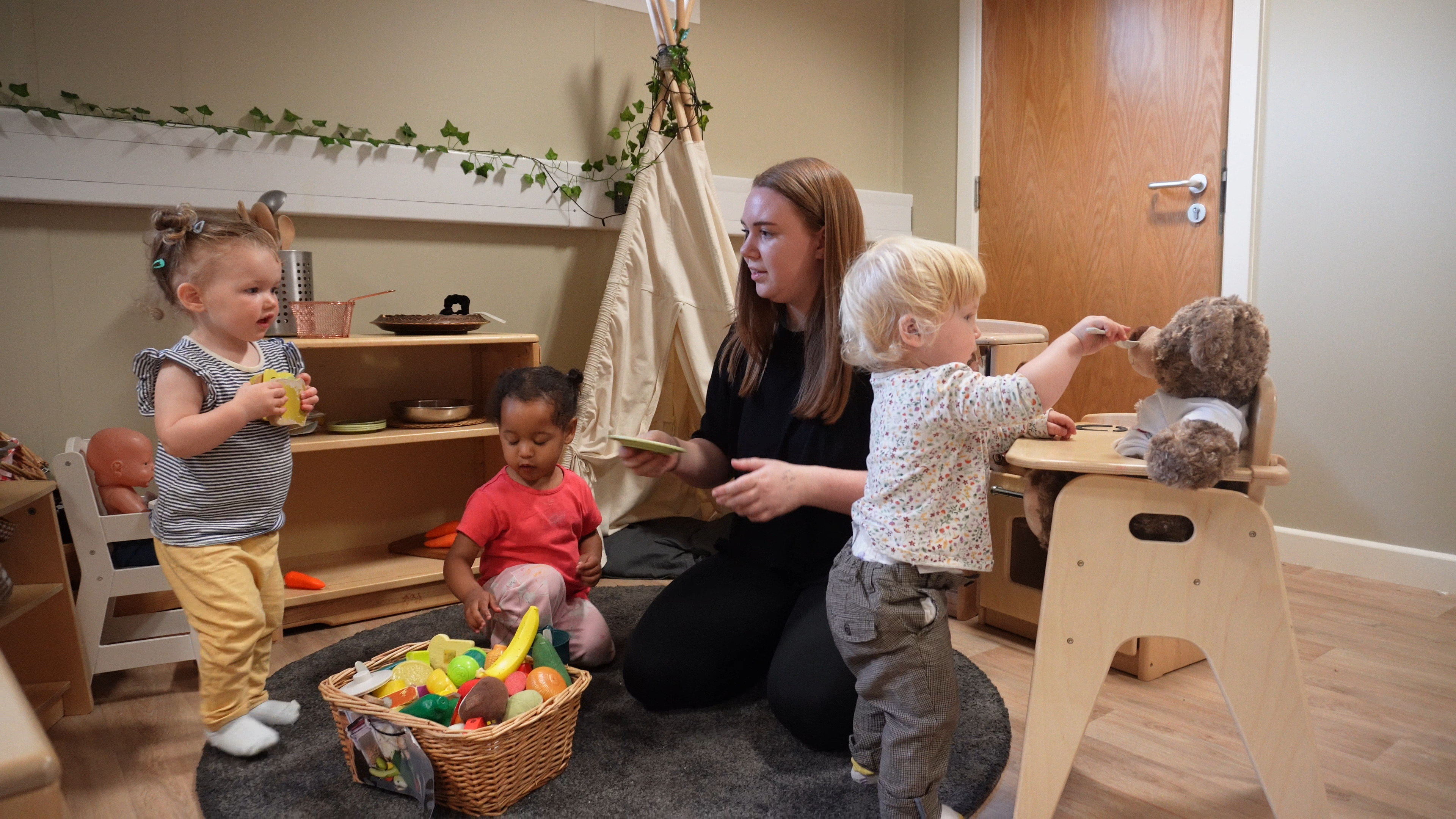 Examples of additional learning needs
Communication and interaction
Cognition and learning 
Social, emotional and mental health difficulties (SEMH) 
Sensory and/or physical needs 
Any area of need identified by the SEND Code of Practice (DfE and DoH, 2015).
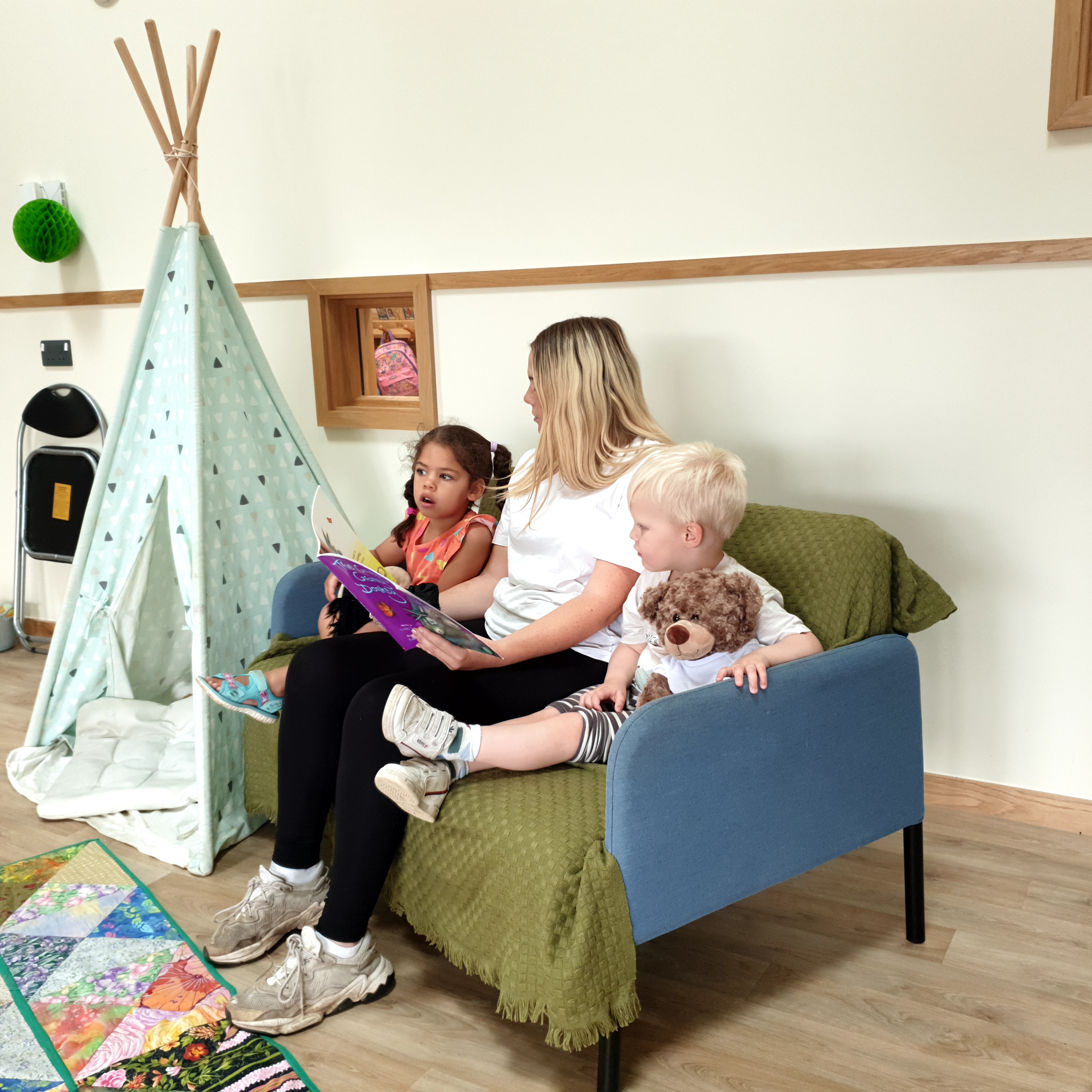 How we support your learning
The Best Practice Network process:

Identify additional learning needs
Complete needs analysis
Review information
Take appropriate action
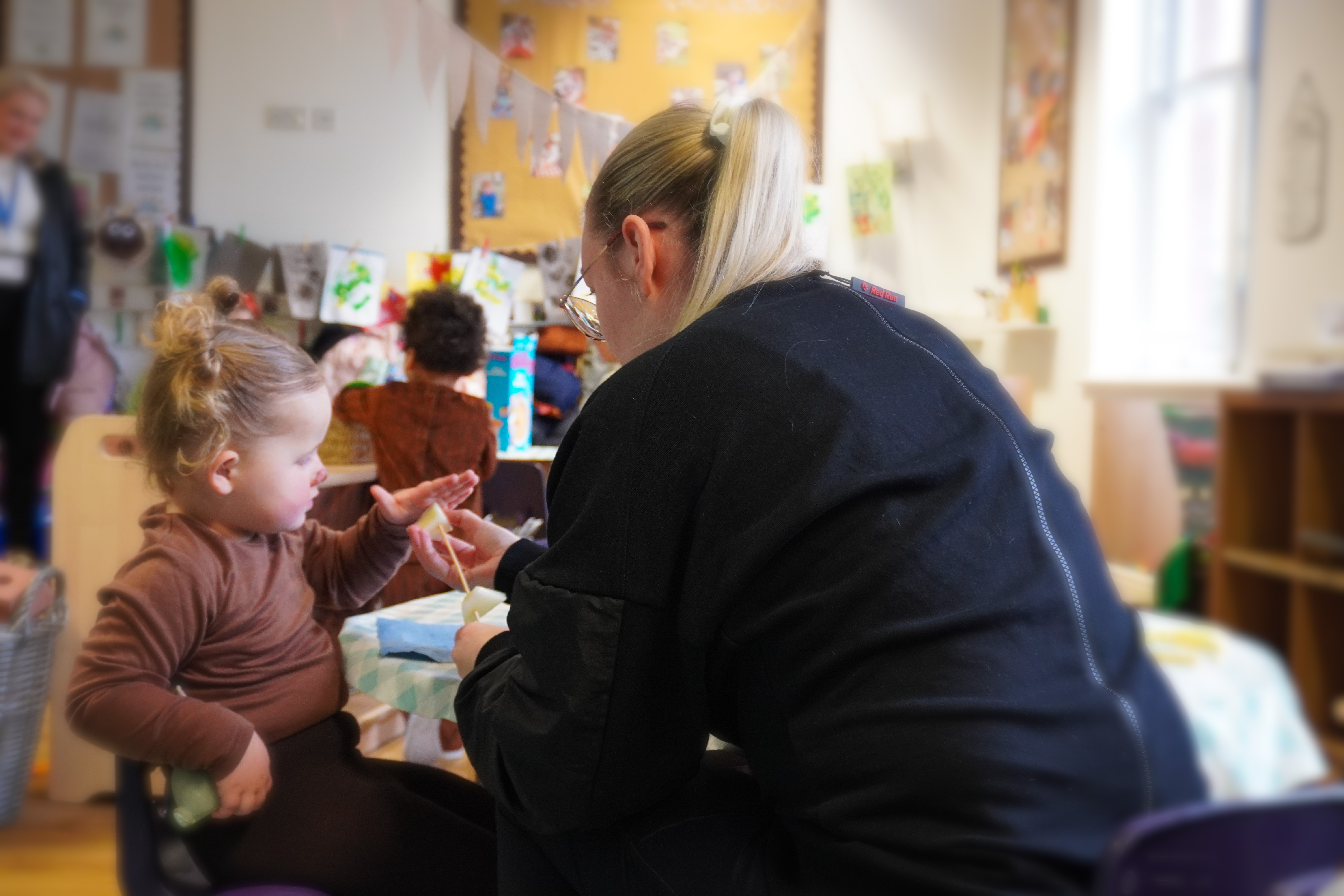 Unplaced Learners
What is an unplaced learner?
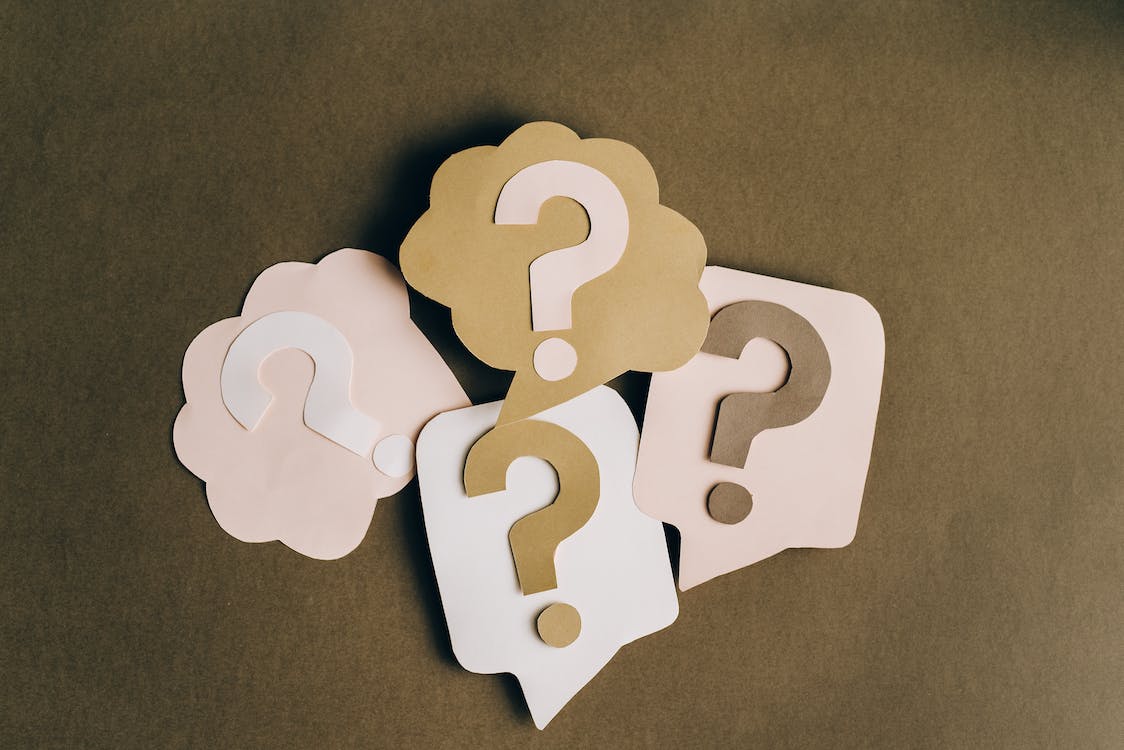 A candidate that has no employer and has applied for an apprenticeship.
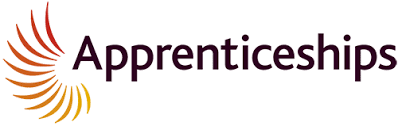 [Speaker Notes: When you apply for an apprenticeship with Best Practice Network, if you have no employer, you would be classed as an unplaced learner. This term allows us to understand that you need support with finding an employer.]
What happens after you apply?
You will be placed into the unplaced cohort.

Screening Form/Call.

Check current vacancies, we will discuss any details with you.

If there are no vacancies, we will offer support on how to approach local settings. 

CV sent to any vacancies.
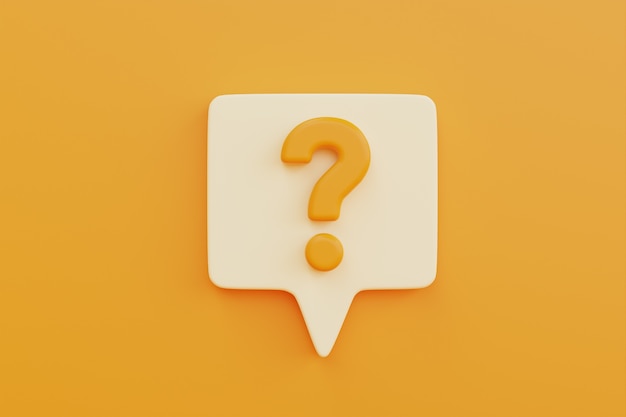 [Speaker Notes: You will be placed into the unplaced cohort – this allows the placement resourcers to prioritise finding you an employer.
A screening form or call would need to be completed so that we can check your eligibility and requirements for a role. 
Check current vacancies – We will see what vacancies we have in your local area. If we have live vacancies, we will discuss the details of the role with you and get your CV sent if you are interested,
If there are no vacancies, we will support you in finding vacancies by contacting local settings and asking if they have or will have any apprenticeship vacancies. We also have brochures that can guide you on how to approach employer.]
If you are selected…
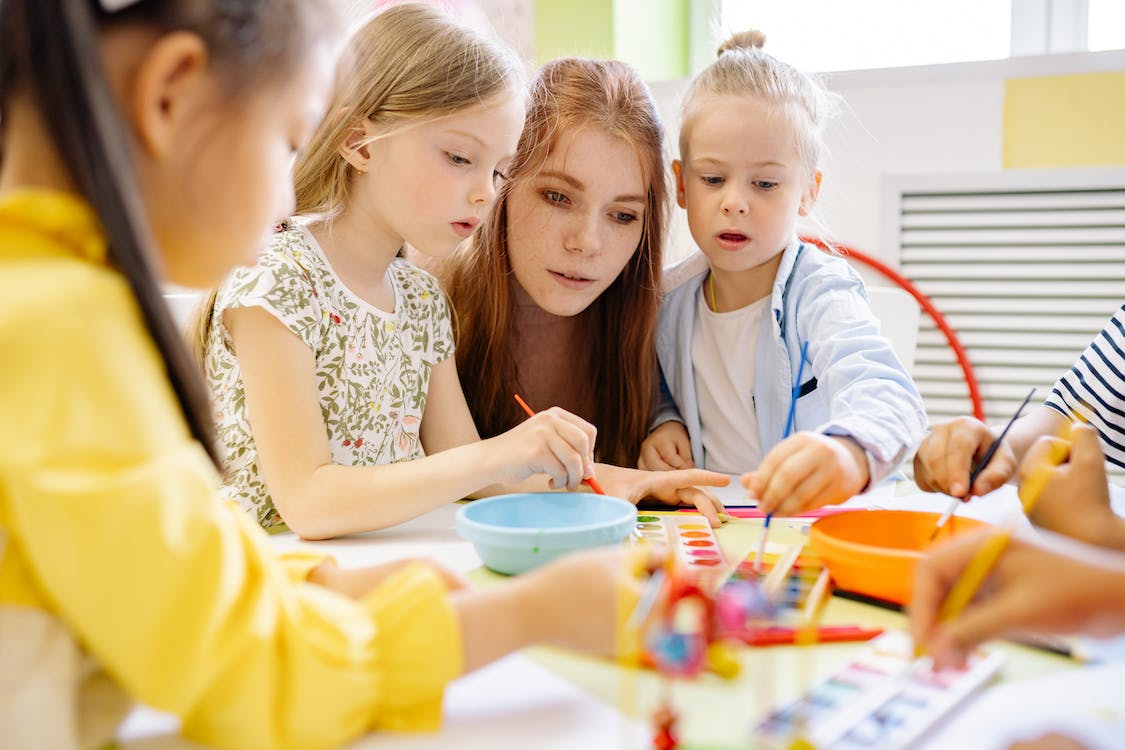 Interview at the setting – stay and play/work trial
Feedback
We process application on our system.
Employment checks – References, DBS, ID check
If you are not successful, we will continue the search for an employer.
[Speaker Notes: If you are invited to an interview, we will arrange a suitable date and time. Sometimes employers would ask you to stay for some time, maybe an hour to complete a stay and play. The employers are looking to see how you engage with the children. You will be sent some interview guidance that can be used to gain confidence. 
The employer will then give me feedback on whether you are successful or not. 

If you are successful, we will process your application to start the enrolment process. You would need to go through standard employment checks such as applying for a DBS if you have not already got one, checking your references, so please ensure you have 2 referees details available and ID check.]
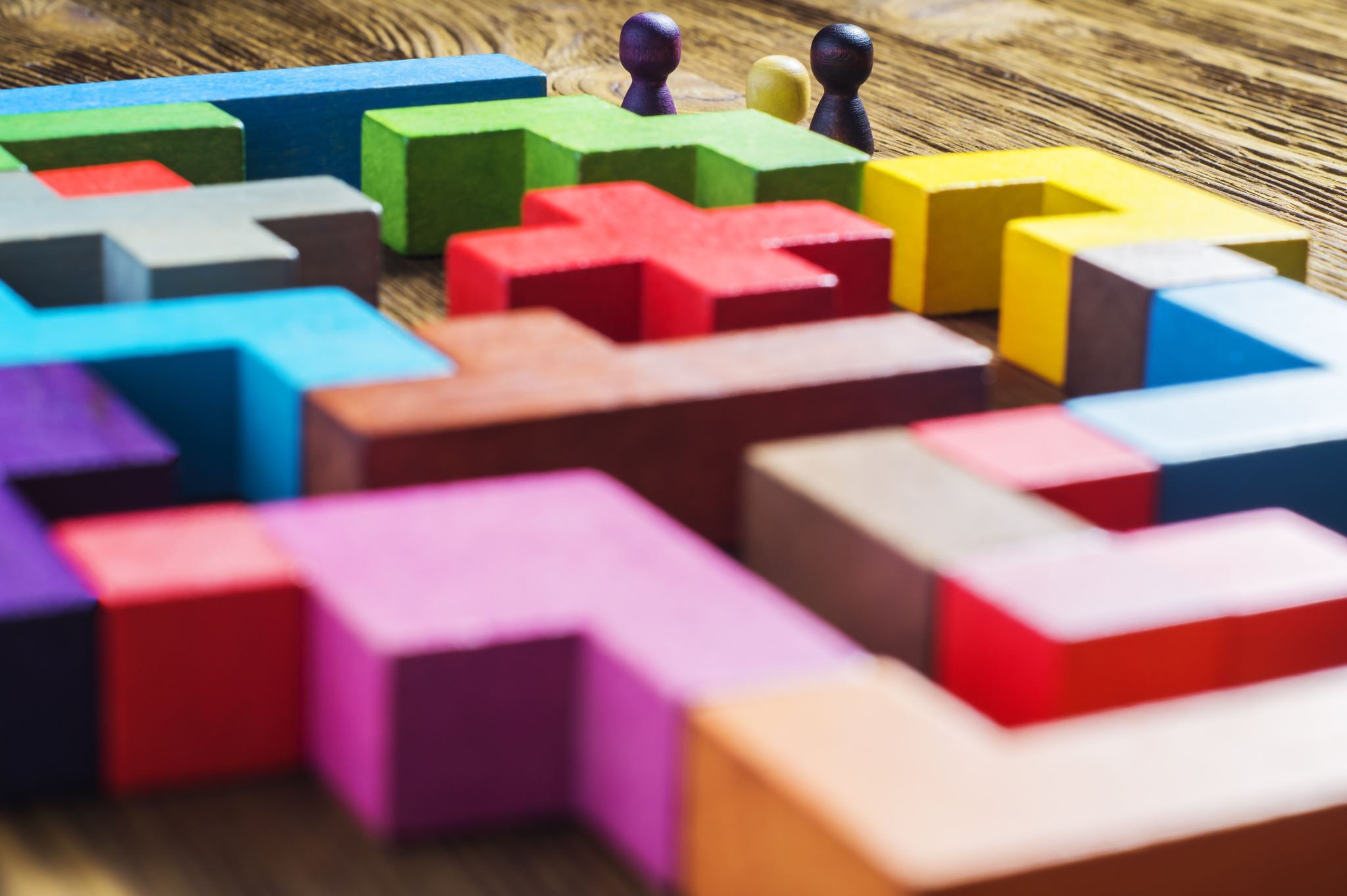 FAQ
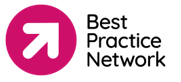 Is it guaranteed you will find me an employer?
Unfortunately, we cannot guarantee finding you an employer as this is a competitive market. 
How long will it take to find a vacancy? 
The duration can vary on locations and available vacancies. 
What support is offered? 
Best Practice Network have various brochures, interview guidance and support from the Placement Resourcers.
[Speaker Notes: Is it guaranteed you will find me a placement – Unfortunately, we cannot guarantee we will find you a placement]
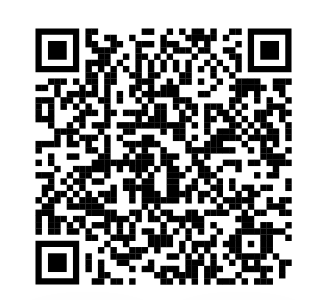 Any questions?
Next steps
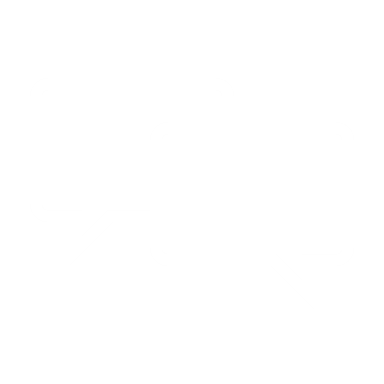 Apply by December 22, to start in early in 2025
Apply through our website:
https://www.bestpracticenet.co.uk/early-years